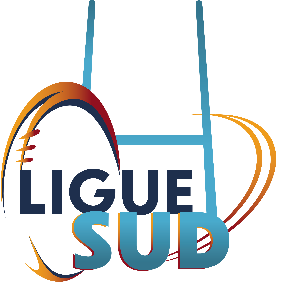 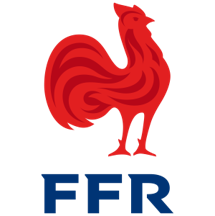 FORMATION BREVETS FEDERAUX BASSIN MARSEILLE CÔTE BLEUESAISON 2023-2024
1
Le bassin MARSEILLE CÔTE BLEUE
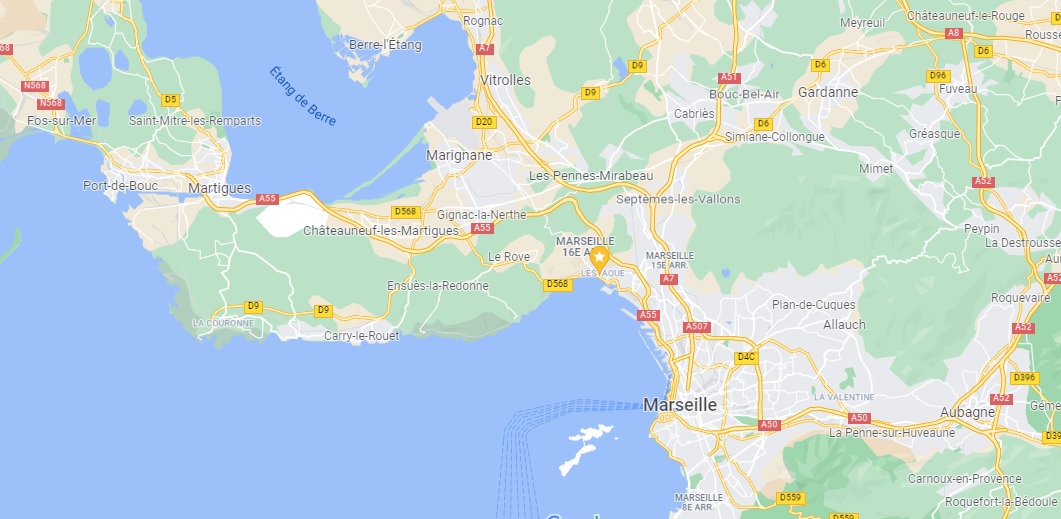 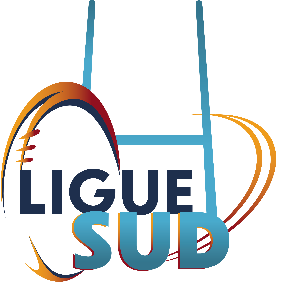 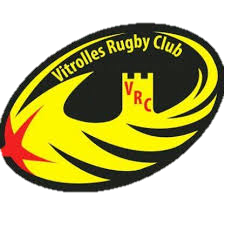 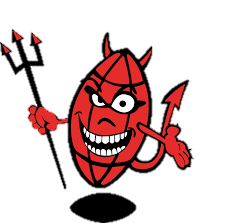 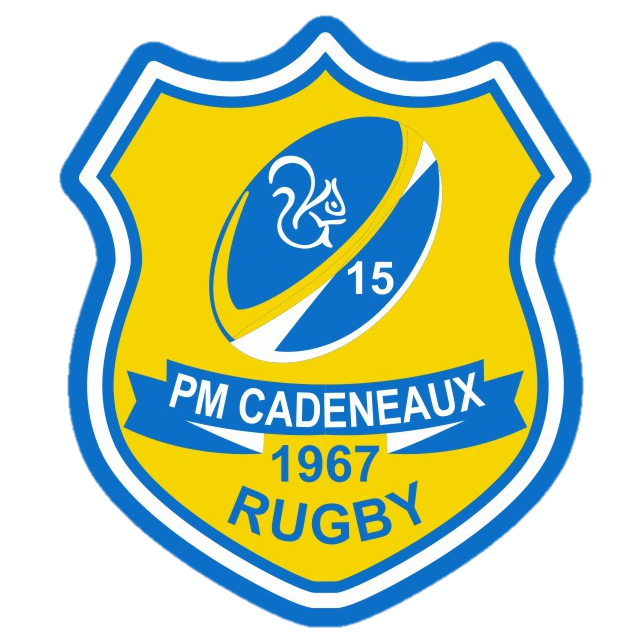 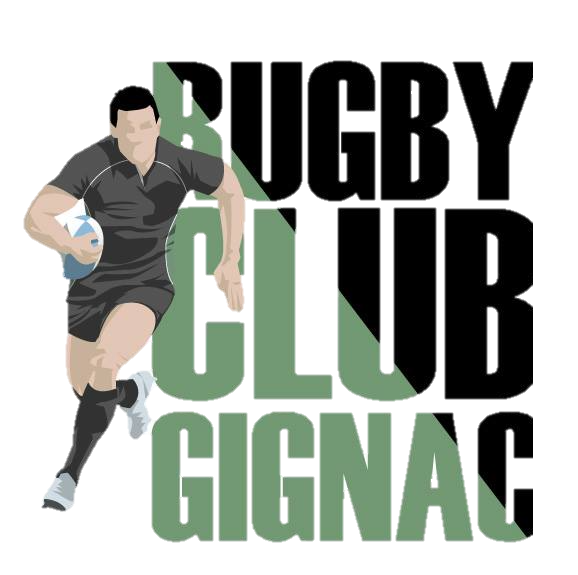 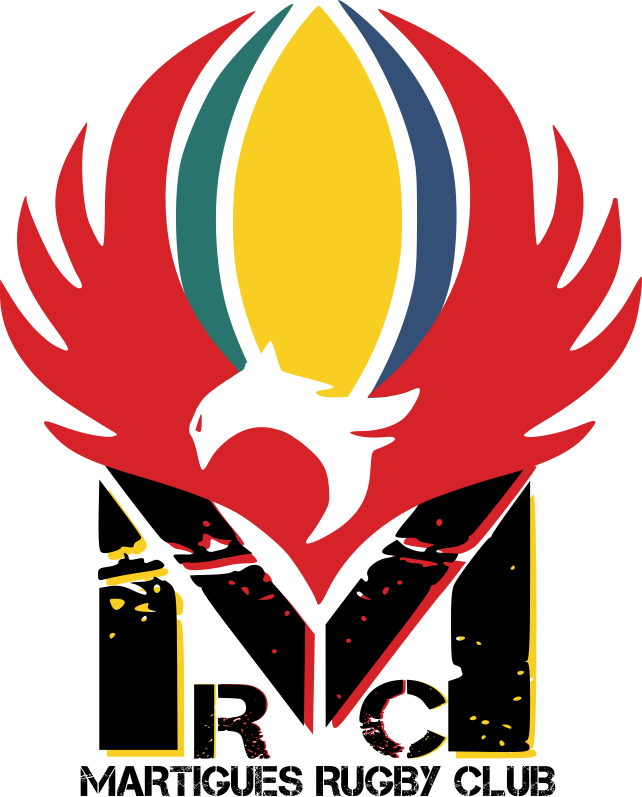 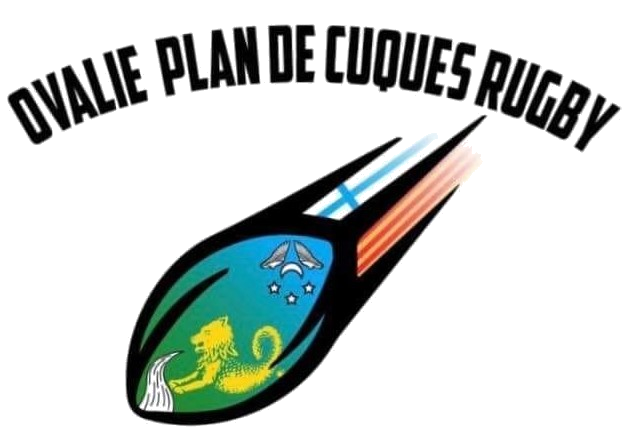 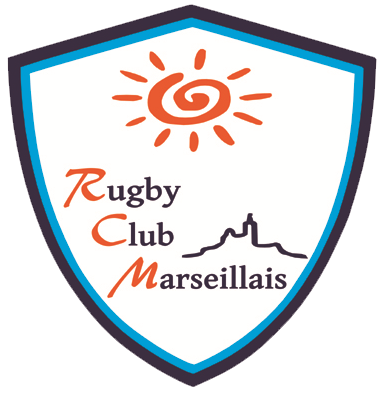 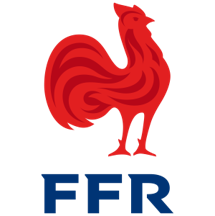 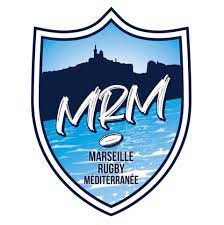 CTC: LUC ANDRIEU
luc.andrieu@liguesud-ffr.fr
06 42 62 72 21
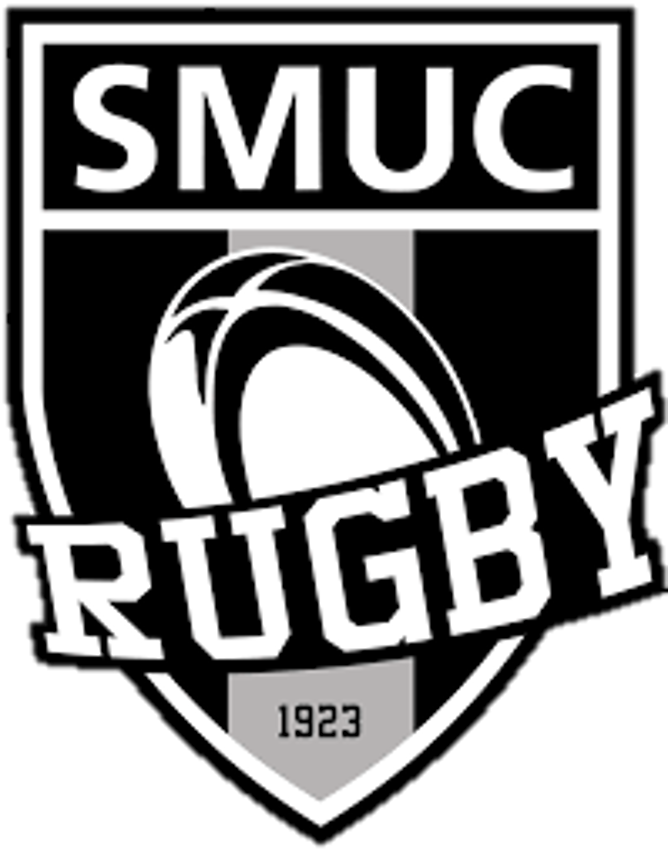 Organisation BF DECOUVERTE-initIATION (M8/M10) et 
BF Developpement (M12/M14-M15F) :  2 FORMULES
Calendrier de formation BF DEC-INIt et dev : FORMULE WEEK-END
UF3: PRESENTIEL SEPARE PAR BF
*repas/collations fournis
Tenue sportive
Calendrier de formation BF DEC-INIt et dev 
FORMULE VACANCES SCOLAIRES (6 journées)
Formule Vacances Scolaires : 	Lundi, Mardi ou Mercredi : 9h – 17h (pause repas 1 heure)*
*repas/collations fournis
Tenue sportive
Lieu de la FORMATION POUR LES 2 FORMULES
 BF DECOUVERTE INITIATION ET DEVELOPPEMENT  
(A déterminer)
Centres de formation itinérants ou central sur 1 bassin ou 2 bassins (Marseille - Cote Bleue et Aix - Etang de Berre),
en fonction du nombre d’inscrits aux Brevets Fédéraux et de leurs lieux de rattachement « Clubs ».
Organisation BF perfECTIONNEMENT (M18F, M16, M18, M19) 
            et BF optiMISATION (+18F et SENIOR G)
Calendrier de formation BF PERF et opti
*repas/collations fournis
Tenue sportive
Vendredi : 14h-21h*
Lieu de la FORMATION BF PERF ET OPTI
(à déterminer)
Centres de formation itinérants ou central sur 1 ou 2 bassins 
(Aix - Etang de Berre et Marseille - Côte Bleue),
en fonction du nombre d’inscrits aux Brevets Fédéraux et de leurs lieux de rattachements « Clubs »
Organisation BF BABY RUGBY
Calendrier de formation BF BABY/M6
BLOC 1 : 10 heures en E-Learning + 1h Visio	
BLOC 2 : 8 heures  
BLOC 3 : 8 heures
CALENDRIER bf BABY RUGBY
CTC: LUC ANDRIEU

luc.andrieu@liguesud-ffr.fr

06 42 62 72 21
13